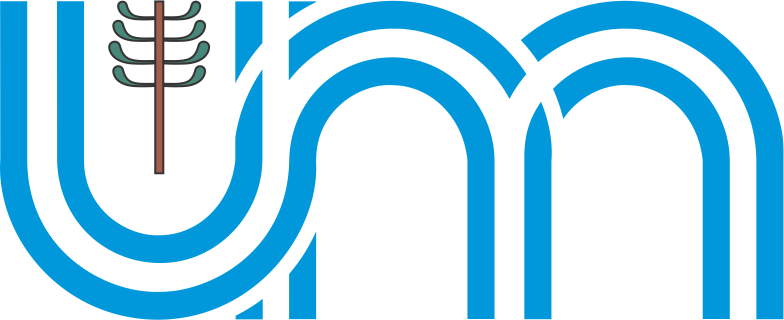 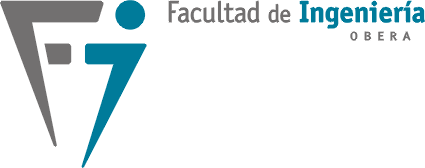 PROYECTO DE INGENIERÍA
AÑO ACADÉMICO: 2024
SUGERENCIAS PARA REALIZAR PRESENTACIONES
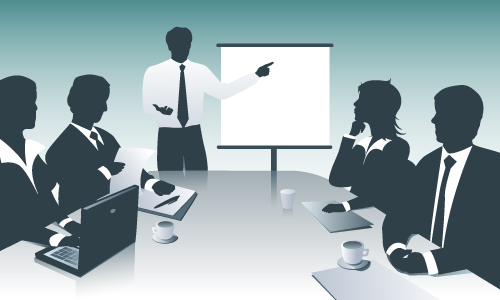 1
Sugerencias para Realizar Presentaciones
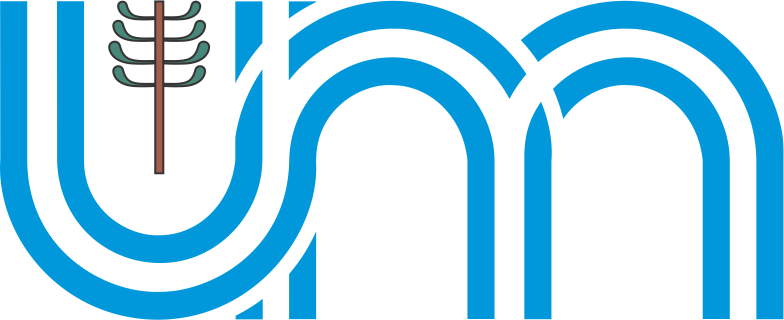 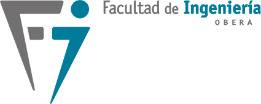 Objetivo:
Presentar directrices que ayuden a mejorar la presentación de proyectos en diferentes ámbitos profesionales.
Proyecto Electromecánico 2 - Facultad de Ingeniería - UNaM. Prof. Dr. Ing. Mario O. Oliveira
Adaptado para Proyecto de Ingeniería de Ingeniería Civil por el Ing. Eduardo Baumgratz
2
Sugerencias para Realizar Presentaciones
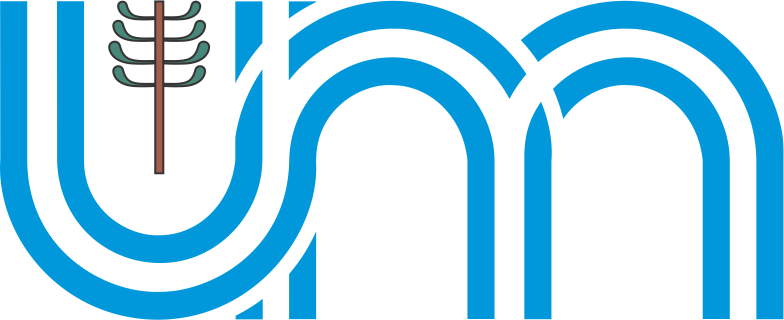 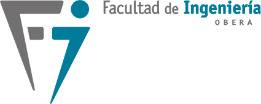 “Una persona puede tener grandes ideas en la vida. 
Pero si no sabe cómo convencer a la cantidad de personas necesarias, 
las ideas no tienen importancia.”
Gregory Berns
Proyecto Electromecánico 2 - Facultad de Ingeniería - UNaM. Prof. Dr. Ing. Mario O. Oliveira
Adaptado para Proyecto de Ingeniería de Ingeniería Civil por el Ing. Eduardo Baumgratz
3
Sugerencias para Realizar Presentaciones
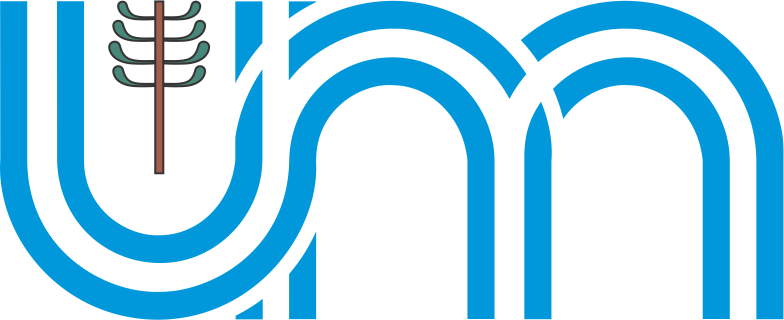 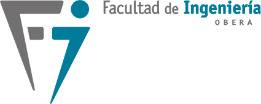 Objetivos de toda Presentación:
1
Conectar con la audiencia:
El mensaje debe conectar con los objetivos e intereses de la audiencia.
2
Dirigir y mantener la atención:
Dirigir a la audiencia para que preste atención a lo que es importante desde el inicio.
3
Fomentar la comprensión y el recuerdo:
La presentación debe ser fácil de seguir, digerir y recordar.
Proyecto Electromecánico 2 - Facultad de Ingeniería - UNaM. Prof. Dr. Ing. Mario O. Oliveira
Adaptado para Proyecto de Ingeniería de Ingeniería Civil por el Ing. Eduardo Baumgratz
4
Sugerencias para Realizar Presentaciones
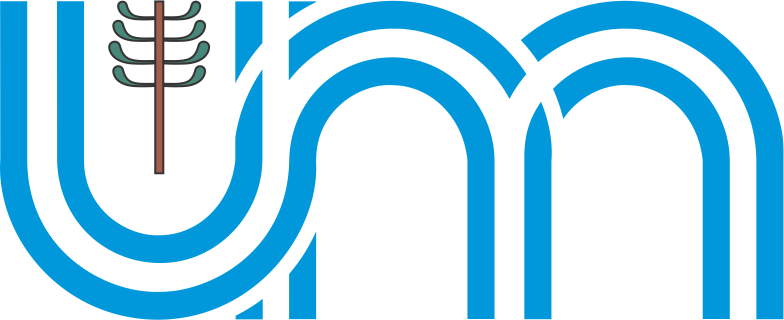 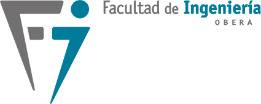 Porcentajes a Considerar: (comunicación social)
(lenguaje corporal)
(tono de voz)
(palabras)
Albert Mehrabian, “Silent Messages”, 2 ed., Wadsworth Publishing Inc., Belmont, USA, 1981.
Proyecto Electromecánico 2 - Facultad de Ingeniería - UNaM. Prof. Dr. Ing. Mario O. Oliveira
Adaptado para Proyecto de Ingeniería de Ingeniería Civil por el Ing. Eduardo Baumgratz
5
[Speaker Notes: Según Albert Mehrabian, en su obra Silent Messages (2.ª ed., Wadsworth Publishing Inc., 1981), la efectividad de la comunicación social no depende únicamente de las palabras que se dicen, sino de cómo se transmiten a través de distintos canales no verbales. Mehrabian desarrolló una teoría conocida como la "Regla del 7-38-55", que sostiene que el impacto emocional de un mensaje se compone de tres elementos: el contenido verbal (7%), el tono de voz (38%), y el lenguaje corporal (55%).
Desglose de la Regla 7-38-55
Contenido Verbal (7%): Esta parte se refiere a las palabras exactas que se utilizan. Si bien las palabras son esenciales para transmitir la información, representan solo una pequeña fracción de la comunicación efectiva, especialmente en contextos donde las emociones y las actitudes están involucradas. En una presentación, por ejemplo, las palabras deben ser claras y precisas, pero no son suficientes por sí solas para lograr una conexión emocional o transmitir pasión.
Tono de Voz (38%): Mehrabian explica que el tono de voz aporta sentimientos y actitudes a la comunicación. La forma en que una persona modula su voz (volumen, ritmo, entonación) puede transmitir entusiasmo, seguridad o empatía. Por ejemplo, un tono enérgico y alegre puede captar el interés de la audiencia y crear un ambiente positivo, mientras que un tono monótono puede hacer que el mensaje parezca poco relevante o aburrido, sin importar lo interesante que sea el contenido.
Lenguaje Corporal (55%): El componente más significativo, según Mehrabian, es el lenguaje corporal, que incluye expresiones faciales, gestos, postura y contacto visual. Este canal comunica emociones de manera más directa y efectiva que las palabras. Por ejemplo, una postura abierta y un contacto visual directo pueden transmitir confianza y sinceridad, mientras que cruzar los brazos o evitar el contacto visual puede percibirse como inseguridad o desinterés. En una presentación, el lenguaje corporal adecuado ayuda a construir credibilidad y a generar empatía con la audiencia.
Aplicación Práctica de la Teoría de Mehrabian
La teoría de Mehrabian es particularmente útil en situaciones en las que se desea persuadir o conectar emocionalmente con la audiencia. En contextos de comunicación social, como una presentación de un proyecto o una charla pública, es importante alinear el contenido verbal, el tono de voz y el lenguaje corporal para enviar un mensaje coherente y convincente.
Por ejemplo, si una persona desea expresar entusiasmo por una idea innovadora, debería:
Usar palabras que reflejen optimismo y posibilidad (contenido verbal).
Emplear un tono de voz animado y entusiasta que refuerce sus palabras.
Acompañar sus palabras con una postura erguida, una sonrisa genuina, y gestos abiertos.
Si alguno de estos elementos no es congruente, la audiencia puede percibir inconsistencia o falta de sinceridad. Esto es lo que Mehrabian denominó "disonancia comunicativa": cuando las palabras dicen una cosa, pero el tono y el lenguaje corporal sugieren otra, lo que puede generar confusión o desconfianza en la audiencia.
Limitaciones y Consideraciones
Es importante señalar que la Regla 7-38-55 de Mehrabian aplica principalmente a la comunicación de sentimientos y actitudes, y no necesariamente a todos los tipos de comunicación. En mensajes puramente informativos o en contextos donde no se transmite emoción, como un informe técnico, el contenido verbal puede tener un peso mayor.
Según Albert Mehrabian, para una comunicación social efectiva es necesario que los tres componentes —contenido verbal, tono de voz y lenguaje corporal— estén alineados y sean coherentes. Esta coherencia fortalece el mensaje y permite que el receptor perciba autenticidad, logrando una mayor conexión emocional y una comunicación más eficaz.]
Sugerencias para Realizar Presentaciones
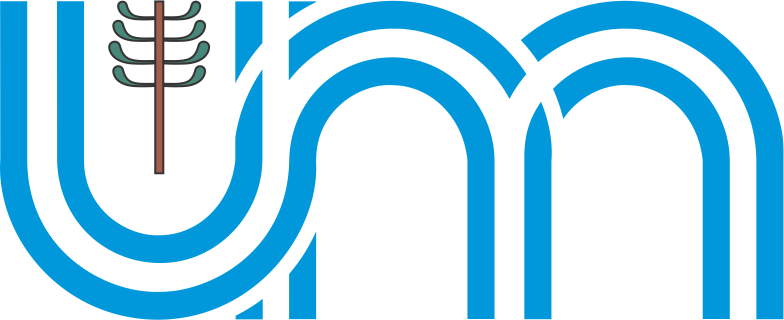 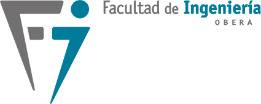 De qué nos acordamos
20% de lo que escuchamos.
30% de lo que vemos.
50% de lo que escuchamos y vemos.
70% de lo que hacemos.
Tiempo de atención medio: 25 – 40 minutos
Proyecto Electromecánico 2 - Facultad de Ingeniería - UNaM. Prof. Dr. Ing. Mario O. Oliveira
Adaptado para Proyecto de Ingeniería de Ingeniería Civil por el Ing. Eduardo Baumgratz
6
Sugerencias para Realizar Presentaciones
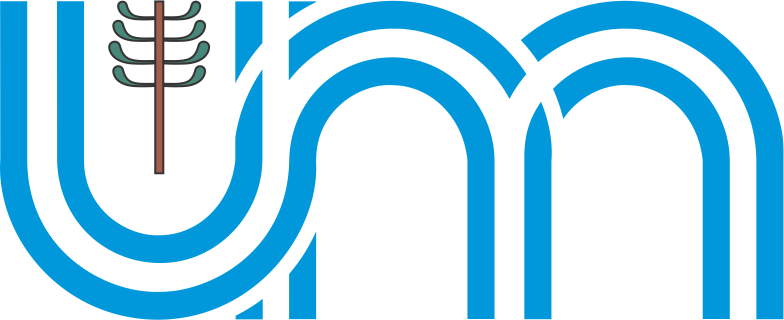 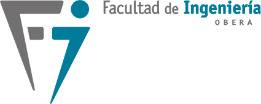 Pasos para una Presentación:
Planificar la presentación
Enfocarse en la audiencia
Determinar el mensaje a transmitir
Estructurar la presentación 
Organizar la información
Diseñar el estilo y la apariencia
Prepararse y practicar
Proyecto Electromecánico 2 - Facultad de Ingeniería - UNaM. Prof. Dr. Ing. Mario O. Oliveira
Adaptado para Proyecto de Ingeniería de Ingeniería Civil por el Ing. Eduardo Baumgratz
7
Sugerencias para Realizar Presentaciones
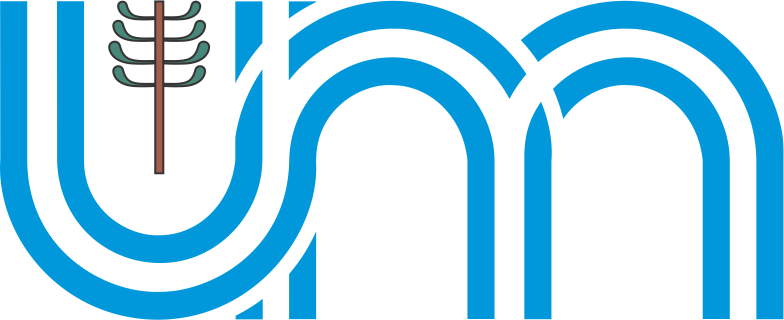 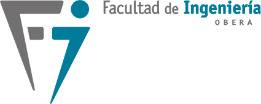 PLANIFICAR LA PRESENTACION
Curso 
Clase
Congreso 
Proyecto
1° Diferenciar el Tipo de Presentación:
Vender un producto
Transmitir información
Recabar ideas
Desarrollar conocimientos
Financiación para un proyecto
Toma de decisiones
2° Definir el Objetivo Principal:
Influenciar
Capacitación
Destacar un problema
Conseguir financiamiento
3° Definir el Resultado Esperado:
8
Sugerencias para Realizar Presentaciones
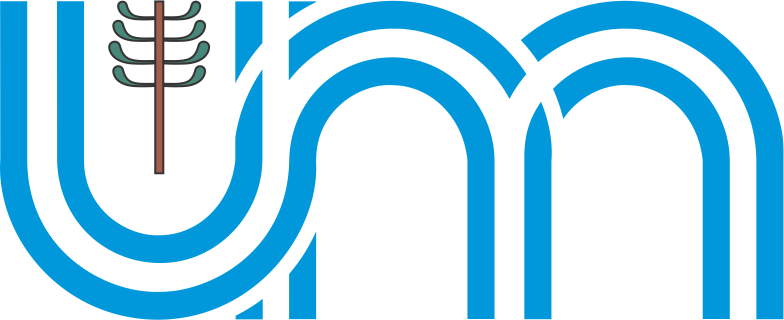 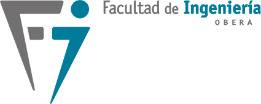 ENFOCARSE EN LA AUDIENCIA
Publico general 
Profesionales
Directivos
Familiares
¿Qué tipo de público tendré?
Nivel de conocimiento 
Edad y sexo
Cantidad
¿Qué debo considerar?
Escuchar	
Aprender
Informarse	
Marcar presencia
Obligado	
Entusiasmado
¿Con qué expectativas 
asiste el público?
Proyecto Electromecánico 2 - Facultad de Ingeniería - UNaM. Prof. Dr. Ing. Mario O. Oliveira
Adaptado para Proyecto de Ingeniería de Ingeniería Civil por el Ing. Eduardo Baumgratz
9
Sugerencias para Realizar Presentaciones
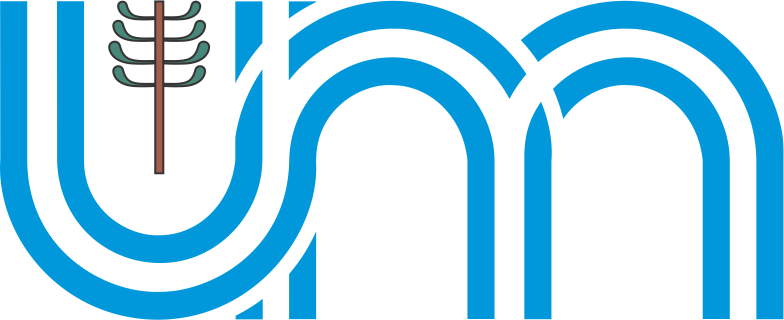 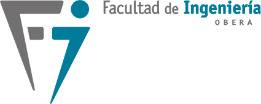 ENFOCARSE EN LA AUDIENCIA
ORADOR
CODIFICACION
AUDIENCIA
DECODIFICACION
¿El público entenderá lo que quiero decir?
Proyecto Electromecánico 2 - Facultad de Ingeniería - UNaM. Prof. Dr. Ing. Mario O. Oliveira
Adaptado para Proyecto de Ingeniería de Ingeniería Civil por el Ing. Eduardo Baumgratz
10
[Speaker Notes: La codificación y decodificación son conceptos asociados a la teoría de la comunicación propuesta por el sociólogo Stuart Hall. Estos conceptos se utilizan para describir el proceso de transmisión y recepción de mensajes en una interacción comunicativa.
La codificación se refiere al proceso mediante el cual el orador transforma sus pensamientos, ideas o mensajes en un código comprensible para la audiencia. Este código puede ser verbal, no verbal, visual, sonoro, entre otros. En el contexto de una presentación, la codificación implica la selección de palabras, tono de voz, gestos, y otros elementos que el orador utiliza para expresar su mensaje de manera efectiva.
La decodificación, por otro lado, es el proceso que realiza la audiencia al interpretar y comprender el mensaje codificado por el orador. Implica la interpretación de las palabras, gestos, tono de voz, etc., para extraer el significado que el orador intenta transmitir. Es importante destacar que la decodificación no siempre garantiza una interpretación exacta, ya que las experiencias, valores y contextos individuales de los miembros de la audiencia pueden influir en cómo se interpreta el mensaje.]
Sugerencias para Realizar Presentaciones
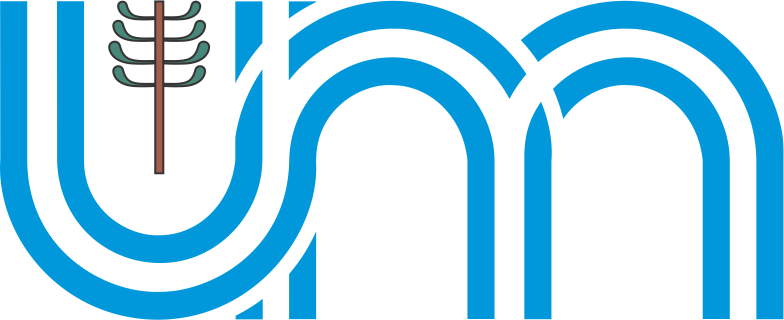 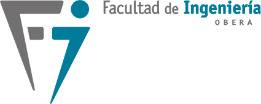 Cómo crear confianza
Mirar a un conocido en la audiencia
Aplicar el efecto de “aura”
Interpretar el retorno “no verbal”
Tener control del material de presentación
Conocer la audiencia, estimar preguntas
Prepararse técnica y emocionalmente
Proyecto Electromecánico 2 - Facultad de Ingeniería - UNaM. Prof. Dr. Ing. Mario O. Oliveira
Adaptado para Proyecto de Ingeniería de Ingeniería Civil por el Ing. Eduardo Baumgratz
11
[Speaker Notes: El "efecto aura" en el contexto de una presentación generalmente se refiere a la impresión general que causa el presentador y su presentación en la audiencia. Puede estar influenciada por varios factores, como la confianza, la habilidad de comunicación, la claridad del mensaje y la calidad del contenido presentado.
Cuando se habla del "efecto aura" en una presentación, se hace referencia a la percepción positiva que el público puede tener hacia el presentador y su mensaje. Un presentador efectivo puede crear un aura positiva que aumenta la receptividad y la valoración de su mensaje por parte del público.]
Sugerencias para Realizar Presentaciones
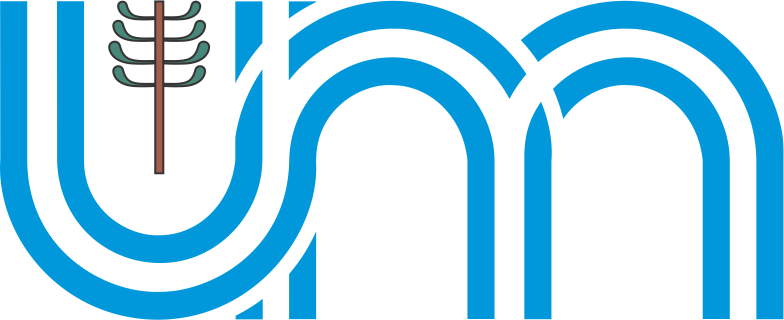 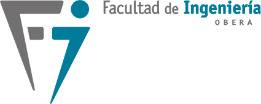 DETERMINAR EL MENSAJE A TRANSMITIR
Considerar la manera más
adecuada de aprendizaje de acuerdo al mensaje
Fuerte base teórica
Partir de evidencias prácticas
Experiencias
Evaluar interés sólo por un tema concreto
El principal error es intentar querer decirlo todo.
Es recomendable definir la idea principal y no proporcionar información irrelevante.
Proyecto Electromecánico 2 - Facultad de Ingeniería - UNaM. Prof. Dr. Ing. Mario O. Oliveira
Adaptado para Proyecto de Ingeniería de Ingeniería Civil por el Ing. Eduardo Baumgratz
12
Sugerencias para Realizar Presentaciones
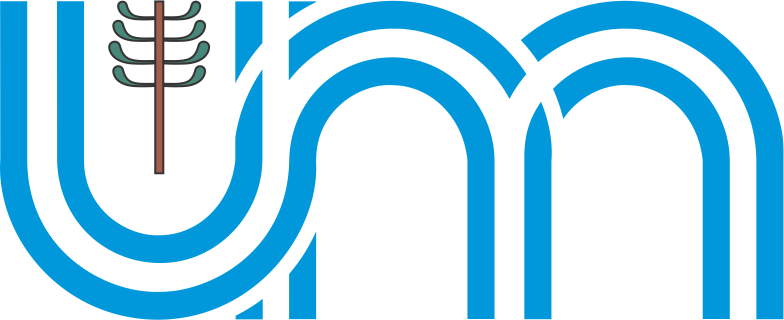 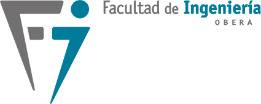 ESTRUCTURA DE LA PRESENTACION
Toma de decisiones
Introducir la presentación (motivar a la audiencia).
Explicar lo que será tratado y el objetivo.
Abrir el tema para debate.
Resumir los resultados del debate.
Presentar las decisiones adoptadas.
Proyecto Electromecánico 2 - Facultad de Ingeniería - UNaM. Prof. Dr. Ing. Mario O. Oliveira
Adaptado para Proyecto de Ingeniería de Ingeniería Civil por el Ing. Eduardo Baumgratz
13
Sugerencias para Realizar Presentaciones
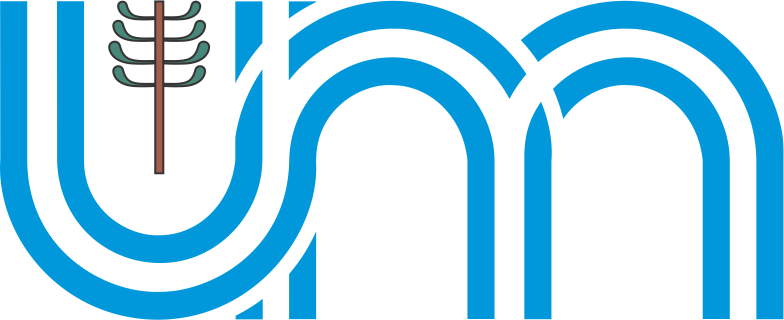 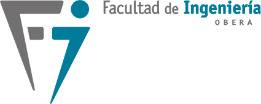 ESTRUCTURA DE LA PRESENTACION
Presentación de idea
Introducir la presentación (explicando el propósito)
Presentar la necesidad de desarrollar la idea 
Explicar la idea
Exponer los beneficios que acompañan a la idea 
Resumir los puntos principales de la idea
Abrir el debate con la audiencia
Proyecto Electromecánico 2 - Facultad de Ingeniería - UNaM. Prof. Dr. Ing. Mario O. Oliveira
Adaptado para Proyecto de Ingeniería de Ingeniería Civil por el Ing. Eduardo Baumgratz
14
Sugerencias para Realizar Presentaciones
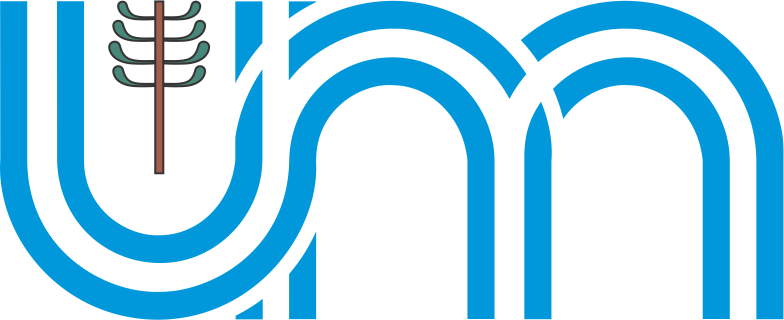 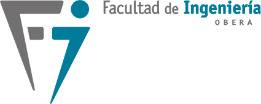 ESTRUCTURA DE LA PRESENTACION
Decidir sobre alguna acción
Introducción (explicar brevemente el tema que generó la acción, explicar los intereses en juego)
Explicar porque la “acción” debe ser ejecutada 
Detallar cual acción será ejecutada, por quien, cuando y como.
Enfatizar los aspectos positivos de la acción
Resumir el contenido de la presentación
Proyecto Electromecánico 2 - Facultad de Ingeniería - UNaM. Prof. Dr. Ing. Mario O. Oliveira
Adaptado para Proyecto de Ingeniería de Ingeniería Civil por el Ing. Eduardo Baumgratz
15
Sugerencias para Realizar Presentaciones
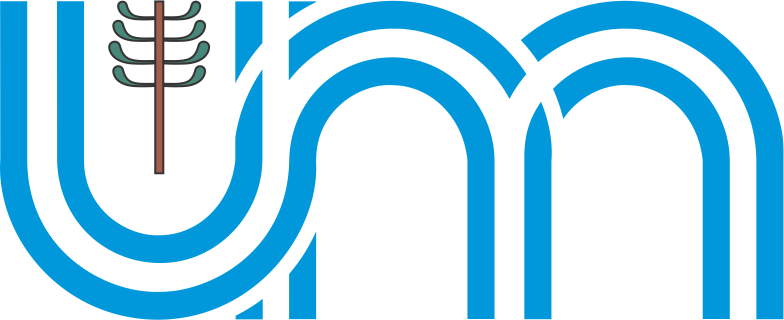 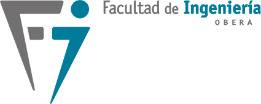 ESTRUCTURA DE LA PRESENTACION
Presentación de un problema
Introducción (dejar claro si se espera algún tipo de respuesta de la audiencia)
Defina el Problema (contexto, consecuencias)
Posibilidades de Solución (ventajas y desventajas)
Abra la discusión sobre solución a adoptar
Presente la solución elegida
Proyecto Electromecánico 2 - Facultad de Ingeniería - UNaM. Prof. Dr. Ing. Mario O. Oliveira
Adaptado para Proyecto de Ingeniería de Ingeniería Civil por el Ing. Eduardo Baumgratz
16
Sugerencias para Realizar Presentaciones
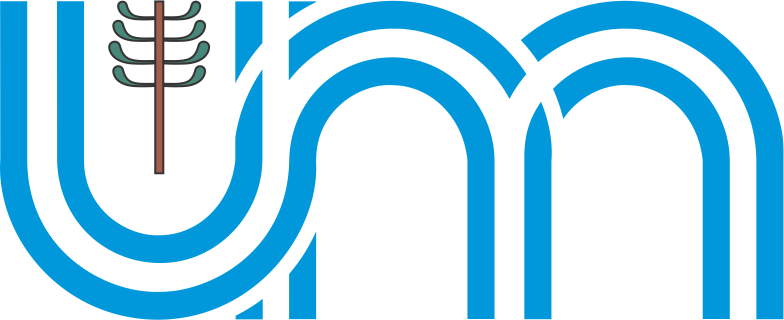 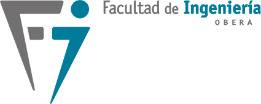 ESTRUCTURA DE LA PRESENTACION
Presentación de los TdR
Introducción (presentación, propósito de la consultoría y contexto del proyecto)
Objetivos y alcance
Criterios de selección
Metodología y entregables
Condiciones contractuales (duración y forma de pago)
Conclusiones (la que consideren pertinente)
Aquí se omiten los puntos 9, 10 y 11 de la nota por tratarse de una actividad académica.
Proyecto Electromecánico 2 - Facultad de Ingeniería - UNaM. Prof. Dr. Ing. Mario O. Oliveira
Adaptado para Proyecto de Ingeniería de Ingeniería Civil por el Ing. Eduardo Baumgratz
17
[Speaker Notes: NOTA: Estructurar la presentación de los términos de referencia para una consultoría de proyectos de ingeniería civil es esencial para transmitir claramente las expectativas y requisitos del proyecto a los posibles consultores. Presentamos una propuesta de estructura:
Introducción:
Bienvenida y Presentación: Inicia la presentación dando la bienvenida a los posibles consultores y presentándote brevemente.
Objetivo de la Consultoría: Explica de manera concisa el propósito de la consultoría y su importancia para el proyecto de ingeniería civil.
Contexto del Proyecto:
Descripción del Proyecto: Proporciona una visión general del proyecto de ingeniería civil para contextualizar la consultoría.
Justificación de la Consultoría: Explica por qué se requiere la consultoría y cuál es su papel en el éxito del proyecto.
Objetivos de la Consultoría:
Objetivos Generales y Específicos: Detalla los objetivos que se esperan lograr mediante la consultoría. Estos deben ser claros y medibles.
Alcance de la Consultoría:
Descripción del Alcance: Define claramente qué actividades y entregables se esperan de los consultores.
Limitaciones y Exclusiones: Especifica cualquier restricción o aspecto que esté fuera del alcance de la consultoría.
Criterios de Selección del Consultor:
Requisitos Técnicos: Enumera las habilidades técnicas y experiencia necesarias.
Experiencia en Proyectos Similares: Destaca la importancia de la experiencia previa en proyectos de ingeniería civil similares.
Criterios de Evaluación: Explica cómo se evaluarán y seleccionarán los consultores.
Metodología:
Metodología de Trabajo: Detalla cómo los consultores deberán abordar la consultoría.
Planificación y Cronograma: Presenta un cronograma tentativo para la ejecución de la consultoría.
Entregables Esperados:
Lista de Entregables: Enumera los productos y documentos específicos que se esperan como resultados de la consultoría.
Formato y Presentación: Especifica los requisitos para la presentación de los entregables.
Condiciones Contractuales:
Duración del Contrato: Establece la duración prevista del contrato de consultoría.
Forma de Pago: Describe los términos y condiciones relacionados con la compensación de los consultores.
Otros Términos Relevantes: Incluye cualquier otra información contractual importante.
Proceso de Evaluación y Selección:
Cronograma de Evaluación: Indica las fechas clave del proceso de evaluación y selección.
Criterios de Evaluación: Detalla cómo se evaluarán las propuestas de los consultores.
Información de Contacto y Preguntas:
Datos de Contacto: Proporciona información de contacto para consultas adicionales.
Sesión de Preguntas: Invita a los consultores a realizar preguntas al final de la presentación.
Cierre:
Agradecimiento: Agradece a los asistentes por su atención e interés en participar en la consultoría.

Deberán asegurarse de presentar la información de manera clara y estructurada, utilizando gráficos o diagramas si es necesario para facilitar la comprensión. Además, es importante estar disponible para responder preguntas y proporcionar aclaraciones durante la sesión de preguntas y respuestas.]
Sugerencias para Realizar Presentaciones
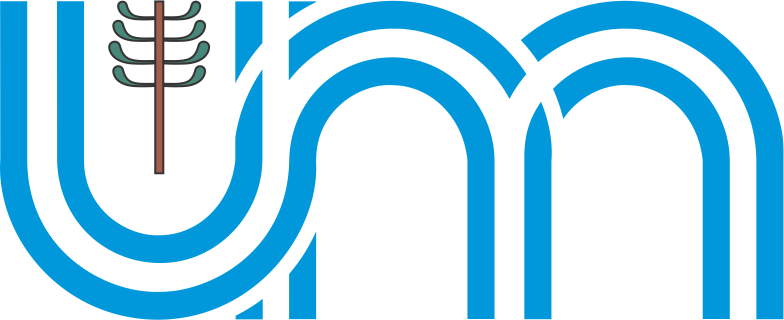 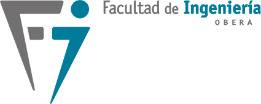 ESTRUCTURA DE LA PRESENTACION
Presentación de un proyecto
Introducción (problema, antecedentes, contexto y justificación)
Objetivos y alcance 
Metodología de trabajo (actividades, cronograma)
Presentación de soluciones (análisis técnico)
Alternativa seleccionada
Análisis económico y ambiental
Conclusiones y/o recomendaciones
Proyecto Electromecánico 2 - Facultad de Ingeniería - UNaM. Prof. Dr. Ing. Mario O. Oliveira
Adaptado para Proyecto de Ingeniería de Ingeniería Civil por el Ing. Eduardo Baumgratz
18
[Speaker Notes: Estructurar una presentación de un proyecto de ingeniería civil nos optimiza una comunicación clara y persuasiva. Seguidamente, te mostramos una propuesta de estructura que puedes seguir:
Introducción:
Saludo y presentación: Inicia saludando a la audiencia y presentándote brevemente.
Título del Proyecto: Menciona el nombre o título del proyecto.
Contexto y Justificación:
Contexto: Describe el entorno donde se implanta el proyecto.
Justificación: Explica por qué el proyecto es necesario y cuáles son sus beneficios potenciales.
Objetivos:
Objetivos Generales y Específicos: Presenta los objetivos generales y específicos del proyecto. Estos deben ser claros y medibles.
Alcance:
Descripción del Alcance: Define claramente qué incluye y qué excluye el proyecto. Esto ayuda a establecer expectativas.
Metodología:
Proceso de Diseño y Desarrollo: Explica la metodología utilizada para diseñar y desarrollar el proyecto.
Herramientas y Tecnologías: Menciona las herramientas y tecnologías específicas que se utilizaron en el proceso.
Factibilidad:
Factores Técnicos, Económicos y Ambientales: Presenta un análisis de la viabilidad técnica, económica y ambiental del proyecto.
Diseño y Planificación:
Planos y Especificaciones Técnicas: Muestra los planos y especificaciones técnicas relevantes del proyecto.
Cronograma y Plan de Trabajo: Presenta el cronograma del proyecto y explica la planificación detallada.
Presupuesto:
Estimación de Costos: Detalla los costos asociados con el proyecto, incluyendo materiales, mano de obra, equipo, etc.
Fuentes de Financiamiento: Si es aplicable, menciona las fuentes de financiamiento para el proyecto.
Riesgos y Mitigaciones:
Identificación de Riesgos: Enumera posibles riesgos asociados con el proyecto.
Estrategias de Mitigación: Presenta estrategias para mitigar o gestionar esos riesgos.
Conclusiones y Recomendaciones:
Conclusiones: Resume los puntos clave y los resultados del proyecto.
Recomendaciones: Ofrece recomendaciones para la implementación exitosa del proyecto.
Preguntas y Respuestas:
Sesión de Preguntas: Invita a la audiencia a hacer preguntas y responde de manera clara y concisa.
Cierre:
Agradecimiento: Agradece a la audiencia por su atención y participación.
Información de Contacto: Proporciona información de contacto para posibles consultas adicionales.
Podes adaptar esta estructura según las características específicas de tu proyecto y las expectativas de tu audiencia. Además, utilizar gráficos, imágenes y otros recursos visuales para hacer tu presentación más atractiva y comprensible.]
Sugerencias para Realizar Presentaciones
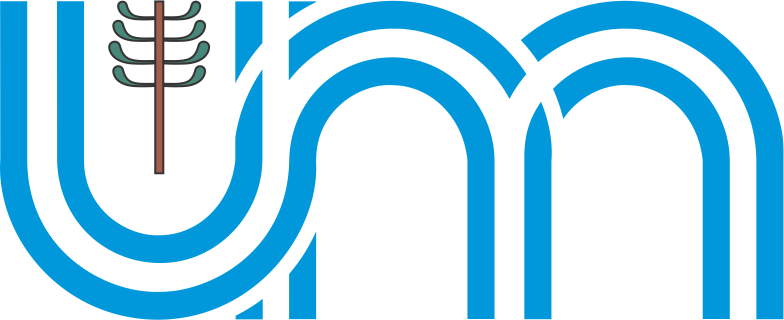 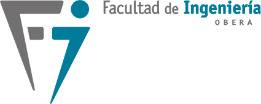 ORGANIZAR LA INFORMACION
Cómo hacerlo
Conozca el contexto
Busque toda la información sobre el tema
Elija la más relevante
Separe en: introducción, desarrollo y conclusiones.
Proyecto Electromecánico 2 - Facultad de Ingeniería - UNaM. Prof. Dr. Ing. Mario O. Oliveira
Adaptado para Proyecto de Ingeniería de Ingeniería Civil por el Ing. Eduardo Baumgratz
19
Sugerencias para Realizar Presentaciones
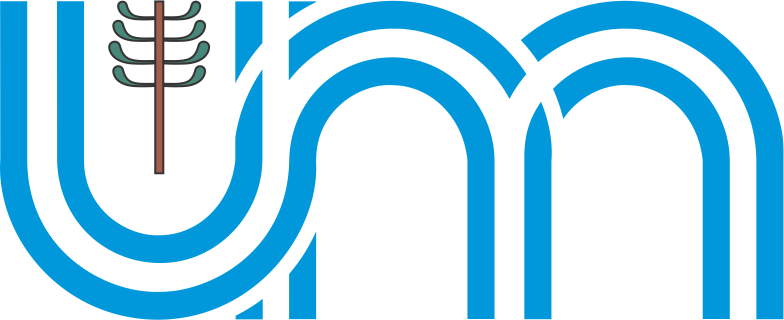 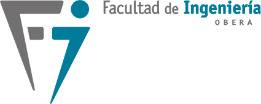 ORGANIZAR LA INFORMACION
Evitar errores comunes como…
Parada de emergencia:
“bien, creo que esto era todo lo que tenia que decir, por lo tanto, termino por aquí”.
El laberinto interminable:
“Y así termino este tema recordándoles el 
comentario que hice sobre…”
Administre el final para cumplir con el tiempo de exposición!!
Proyecto Electromecánico 2 - Facultad de Ingeniería - UNaM. Prof. Dr. Ing. Mario O. Oliveira
Adaptado para Proyecto de Ingeniería de Ingeniería Civil por el Ing. Eduardo Baumgratz
20
[Speaker Notes: Resumen de ideas de cierre: “bien, vimos que tipo de factores afectan a la empresa (relacione los factores) y las posibles maneras para controlarlos (enumere las alternativas)…”.
El desafío: lanzar un desafío a la audiencia (cuando se presento un problema). 
El “llamado de acción”: “Vayan a casa y prepárense para ser los mejores presentadores”.
El factor “sentirse bien”: utilizar una frase o poesía para obtener una reacción emocional (breve, directa y emocional).
Disponer de dos versiones de “cierre”.
Regla del tiempo: 30 segundos de presentación representa 60 palabras en ritmo normal.]
Sugerencias para Realizar Presentaciones
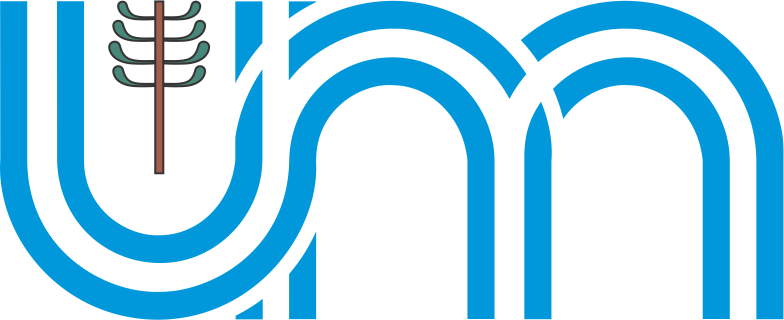 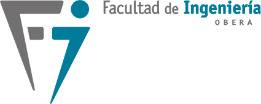 DISEÑAR EL ESTILO Y LA APARIENCIA
Simplicidad
Reducir el número de diapositivas al mínimo.
Presentar una/dos ideas por cada diapositiva.
Reducir texto (utilizar imágenes o gráficos).
Reglas utilizadas:		         10 – 20 – 30 
						20 – 20
						6
						33
Proyecto Electromecánico 2 - Facultad de Ingeniería - UNaM. Prof. Dr. Ing. Mario O. Oliveira
Adaptado para Proyecto de Ingeniería de Ingeniería Civil por el Ing. Eduardo Baumgratz
Proyecto Electromecánico 2 - Facultad de Ingeniería - UNaM. Prof. Dr. Ing. Mario O. Oliveira
Adaptado para Proyecto de Ingeniería de Ingeniería Civil por el Ing. Eduardo Baumgratz
21
[Speaker Notes: La llamada "Regla de Guy Kawasaki" de 10-20-30, especifica que una presentación no debe tener más de 10 diapositivas, durar más de 20 minutos y no tener ningún texto con menos de 30 puntos de tamaño.
La "Regla 20-20" dice que una presentación debe tener 20 diapositivas con una duración exacta de 20 segundos por cada una, para ser precisos y evitar fatigar y aburrir al lector.
La "Regla del 6" dice que no debe haber más de seis líneas por pantalla, con no más de seis palabras cada una.
La "Regla 33" indica un máximo de 33 palabras por diapositiva.]
Sugerencias para Realizar Presentaciones
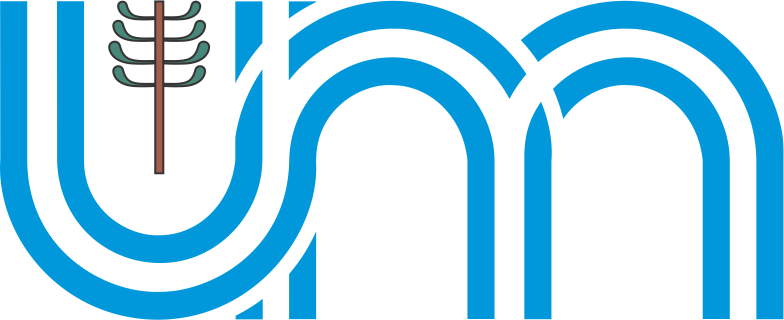 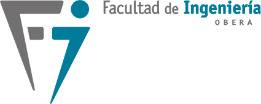 DISEÑAR EL ESTILO Y LA APARIENCIA
Simplicidad
Evitar:	Muchos colores
			Muchas fuentes y estilos
Proyecto Electromecánico 2 - Facultad de Ingeniería - UNaM. Prof. Dr. Ing. Mario O. Oliveira
Adaptado para Proyecto de Ingeniería de Ingeniería Civil por el Ing. Eduardo Baumgratz
Proyecto Electromecánico 2 - Facultad de Ingeniería - UNaM. Prof. Dr. Ing. Mario O. Oliveira
Adaptado para Proyecto de Ingeniería de Ingeniería Civil por el Ing. Eduardo Baumgratz
22
Sugerencias para Realizar Presentaciones
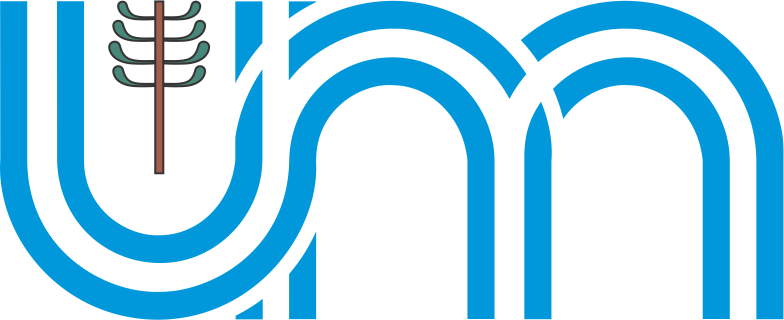 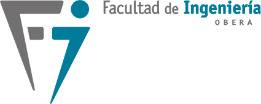 DISEÑAR EL ESTILO Y LA APARIENCIA
Estilo propio
Crear un estilo de presentación personal.
No utilizar diferentes estilos en la misma presentación.
Utilizar fondos atractivos pero no llamativos.
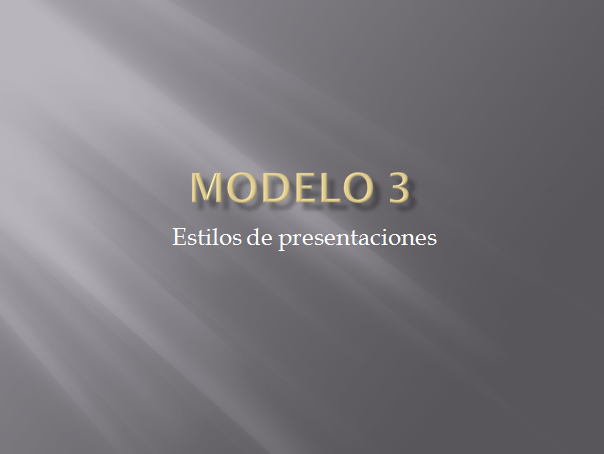 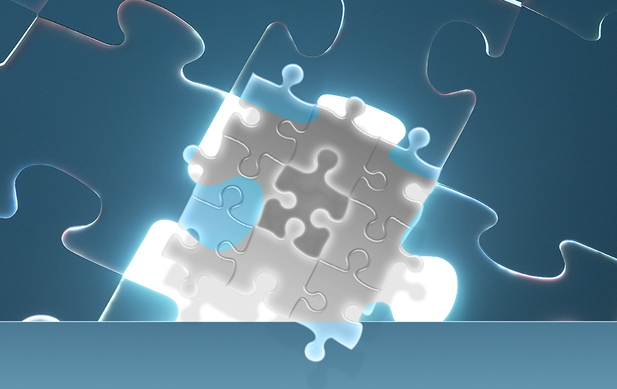 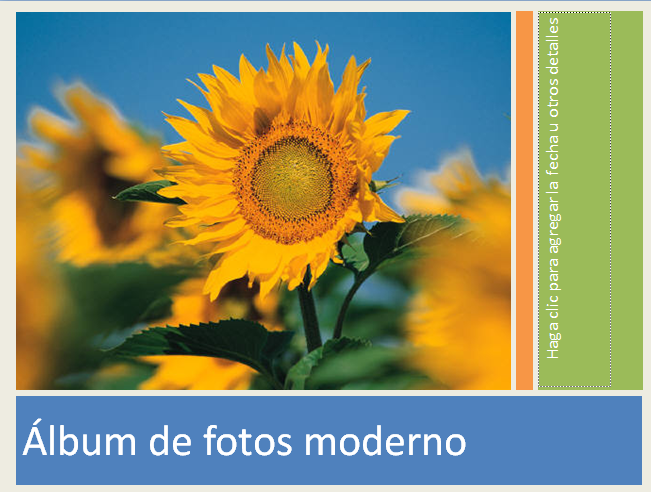 Proyecto Electromecánico 2 - Facultad de Ingeniería - UNaM. Prof. Dr. Ing. Mario O. Oliveira
Adaptado para Proyecto de Ingeniería de Ingeniería Civil por el Ing. Eduardo Baumgratz
23
Sugerencias para Realizar Presentaciones
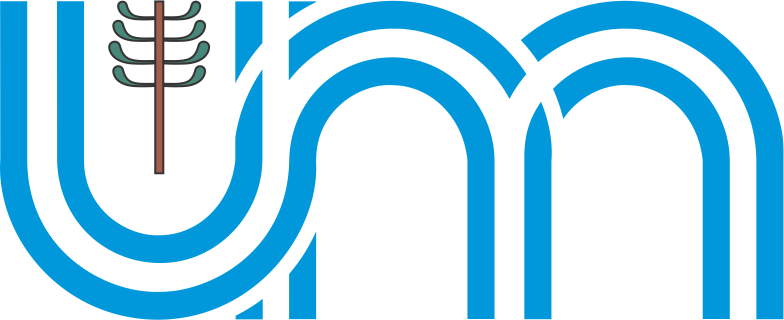 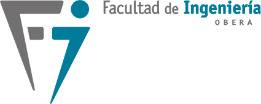 DISEÑAR EL ESTILO Y LA APARIENCIA
Seleccione adecuadamente el tipo de fuente y el tamaño.
Visibilidad
Esto es Arial 12
Esto es Arial 18
Esto es Arial 24  (texto normal)
Esto es Arial 34 (Títulos)
Esto es Arial 36
Esto es Arial 44
Muy pequeño
Pruebas:
  Papel en el piso
  Distancia 2 metros
2 m
Proyecto Electromecánico 2 - Facultad de Ingeniería - UNaM. Prof. Dr. Ing. Mario O. Oliveira
Adaptado para Proyecto de Ingeniería de Ingeniería Civil por el Ing. Eduardo Baumgratz
24
Sugerencias para Realizar Presentaciones
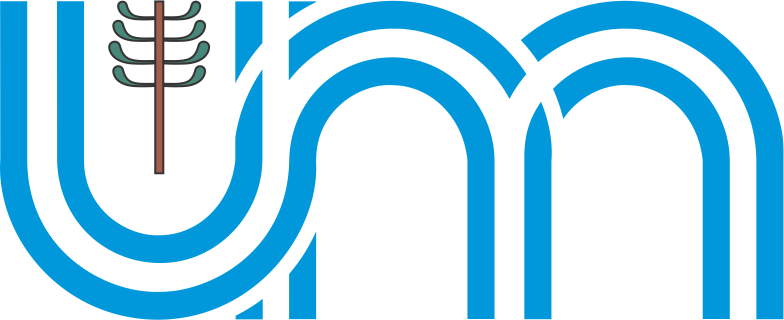 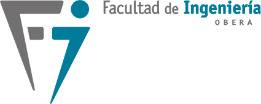 DISEÑAR EL ESTILO Y LA APARIENCIA
Visibilidad
Seleccione correctamente los colores.
Use colores que contrasten 
Use colores complementarios
Alto Contraste
Bajo Contraste
Claros sobre obscuro vs. obscuro sobre claro
Claros sobre obscuro vs. obscuro sobre claro
Proyecto Electromecánico 2 - Facultad de Ingeniería - UNaM. Prof. Dr. Ing. Mario O. Oliveira
Adaptado para Proyecto de Ingeniería de Ingeniería Civil por el Ing. Eduardo Baumgratz
25
Sugerencias para Realizar Presentaciones
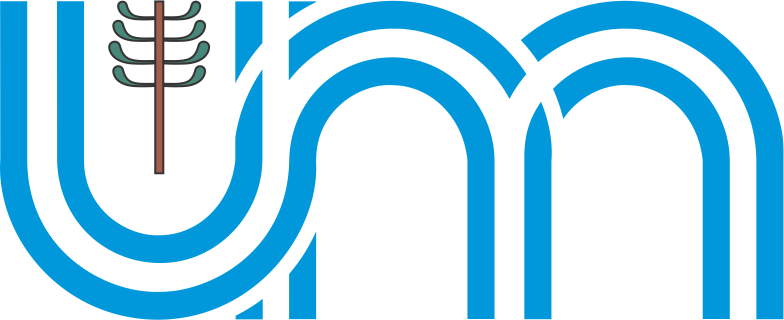 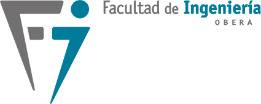 DISEÑAR EL ESTILO Y LA APARIENCIA
Recomendaciones
Gráficos llamativos distraen a la audiencia.
Use sonido solo si es necesario (efectos de sonido mal utilizados distraen y arruinan una presentación).
Efectos de transición son generalmente molestos.
Los textos en itálica muchas veces son difíciles de leer (mayúsculas).
Utilizar números/viñetas para crear secuencias.
Proyecto Electromecánico 2 - Facultad de Ingeniería - UNaM. Prof. Dr. Ing. Mario O. Oliveira
Adaptado para Proyecto de Ingeniería de Ingeniería Civil por el Ing. Eduardo Baumgratz
26
Sugerencias para Realizar Presentaciones
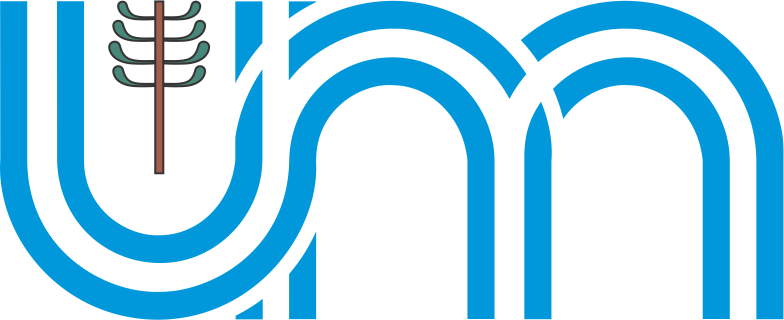 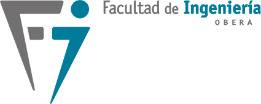 PREPARARSE Y PRACICAR
Sugerencias
Practique en el lugar de presentación.
Comuníquese con seguridad.
Preséntese con estilo.
Sea puntual.
Maneje correctamente el tiempo.
Utilice una guía (ayuda memoria).
Gánese la confianza de su audiencia.
Tenga: “ganas de comunicarse”
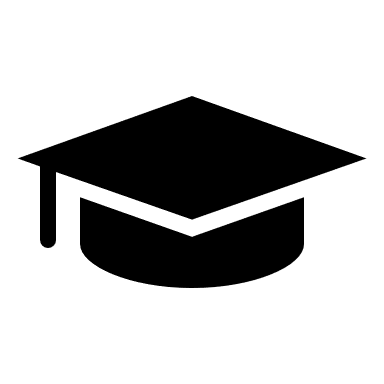 Proyecto Electromecánico 2 - Facultad de Ingeniería - UNaM. Prof. Dr. Ing. Mario O. Oliveira
Adaptado para Proyecto de Ingeniería de Ingeniería Civil por el Ing. Eduardo Baumgratz
27
Sugerencias para Realizar Presentaciones
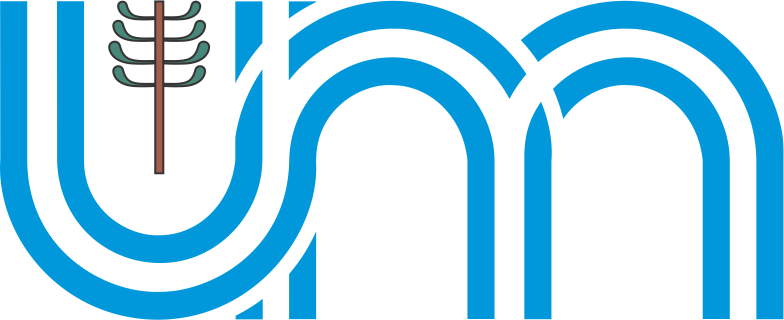 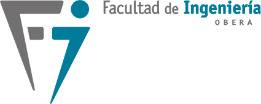 PREPARARSE Y PRACICAR
Consideraciones
Citaciones
Humor
Preguntas (“¿se escucha bien ahí atrás?”)
Vestimenta (elegante sport)
Casos Personales
Estadísticas chocantes
Nunca diga “No”
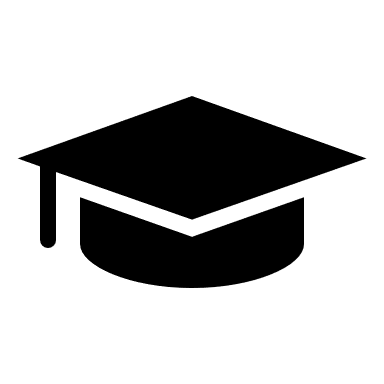 Proyecto Electromecánico 2 - Facultad de Ingeniería - UNaM. Prof. Dr. Ing. Mario O. Oliveira
Adaptado para Proyecto de Ingeniería de Ingeniería Civil por el Ing. Eduardo Baumgratz
28
Sugerencias para Realizar Presentaciones
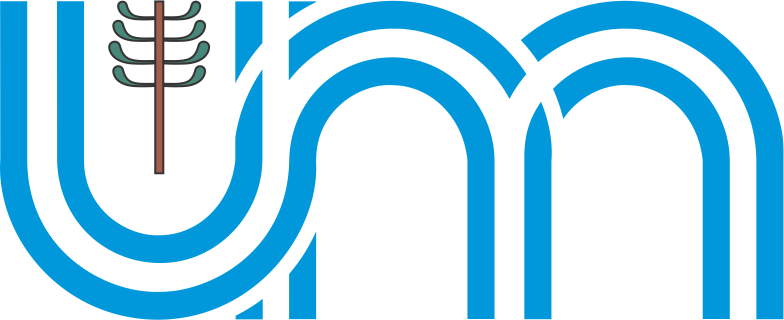 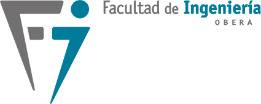 Lo mejor de Ti es irrevocable. 
No lo ocultes, compártelo!!!
Proyecto Electromecánico 2 - Facultad de Ingeniería - UNaM. Prof. Dr. Ing. Mario O. Oliveira
Adaptado para Proyecto de Ingeniería de Ingeniería Civil por el Ing. Eduardo Baumgratz
29